Mono (One) + Lingual (Ability to speak language) 
= A person who can speak only language

Bi (Two) + Lingual (Ability to speak language) 
= A person who can speak two languages

Tri (Three) + Lingual (Ability to speak language)
= A person who can speak three languages

Multi (Several) + Lingual (Ability to speak language)
= A person who can speak more than three languages
Literate = A person who can read and write 
illiterate = A person who Unable to read or write:
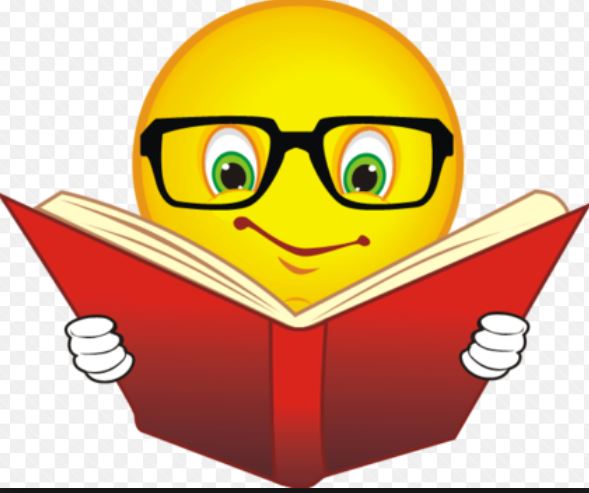 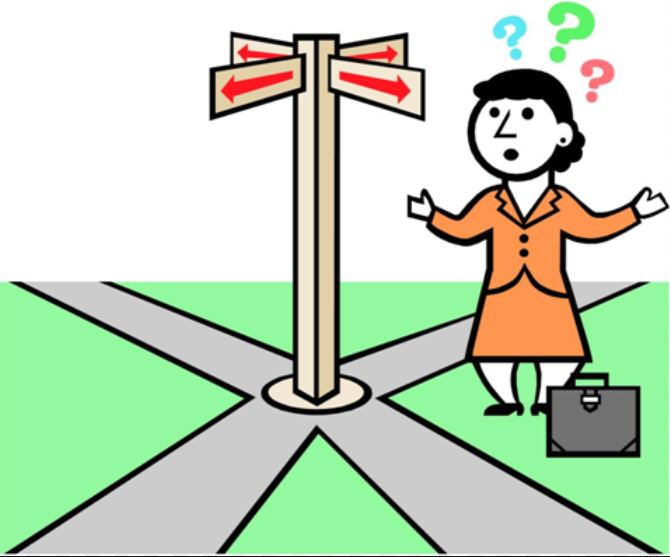 Dementia : Alzheimer’s Disease (Brain)